Ojibwe: A Connected People
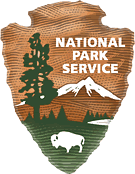 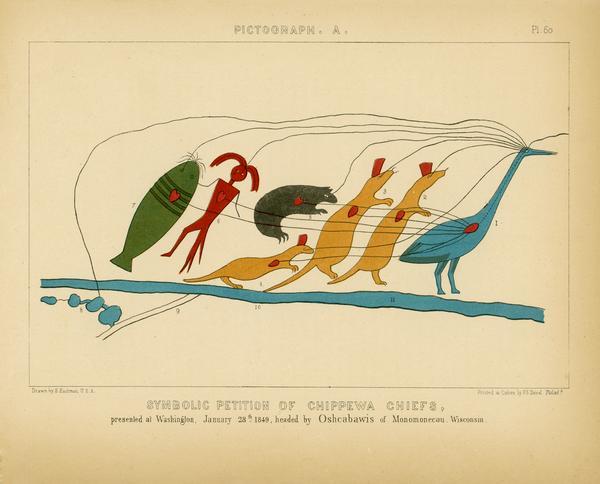 N A T I O N A L   P A R K   S E R V I C E        A P O S T L E   I S L A N D S  N A T I O N A L  L A K E S H O R E
[Speaker Notes: Ojibwemowin intro and translations]
Waawiinjigaade: Explanation
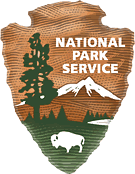 Ojibwe people have lived in this area for thousands of years. The environment has shaped the culture. 

The Ojibwe language reveals the ideas, values, thoughts, and connection with the environment.
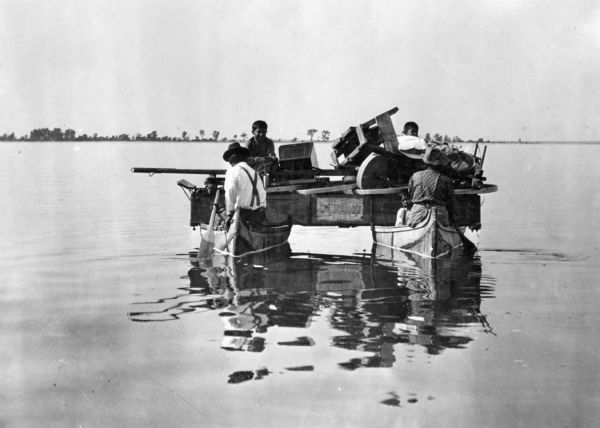 N A T I O N A L   P A R K   S E R V I C E        A P O S T L E   I S L A N D S  N A T I O N A L  L A K E S H O R E
Mashkiikii: Medicine
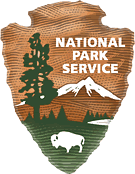 Words were medicine; they were magic and invisible. They came from nothing into sound and meaning. They were beyond price; they could neither be bought or sold.
		     N. Scott Momaday
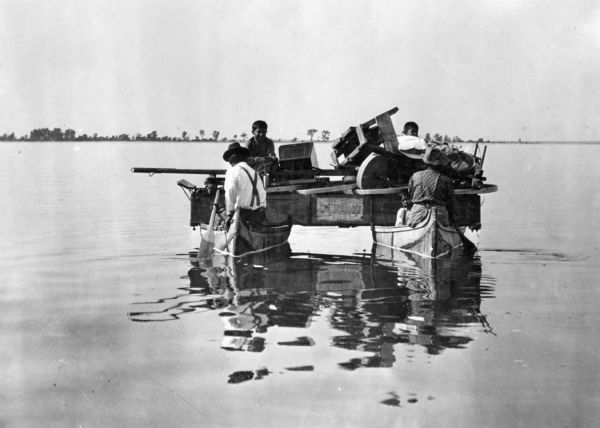 N A T I O N A L   P A R K   S E R V I C E        A P O S T L E   I S L A N D S  N A T I O N A L  L A K E S H O R E
Minotan: Sound
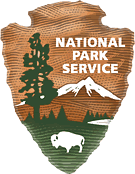 Words represent the ideas, feelings, and wants of a person and, as such, they are more than merely sounds.
		        Basil H. Johnston
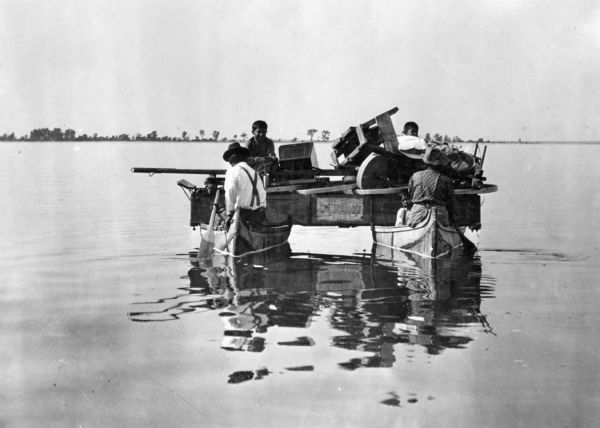 N A T I O N A L   P A R K   S E R V I C E        A P O S T L E   I S L A N D S  N A T I O N A L  L A K E S H O R E
Niso-initaagwad: Three understandings
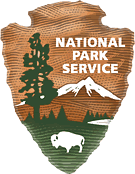 What I have found about this language, as I wrote and translated, is that many, if not most, terms and expressions have three meanings. 

The first identifies a person, place, thing, idea, or act. 

The second signifies the origin of the term or expression from its prefixes and roots, and thereby conveys its etymology. 

The third connotes understandings that refer to some insight, ideal, belief, precept, institution, value, concept, or notion.
		           					    Basil H. Johnston
N A T I O N A L   P A R K   S E R V I C E        A P O S T L E   I S L A N D S  N A T I O N A L  L A K E S H O R E
Animate Inanimate
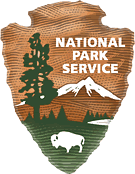 Animate

Animosh: 
Dog

Dewe’igan: 
Drum

Opwaagan: 
Pipe

Indiniigan: 
My shoulder blade

Miskomin: 
Raspberry
Inanimate

Adoopwin: 
Table

Emikwaan: 
Spoon

Miin: 
Blueberry

Nibi:
Water

Onaagan:
Cup
N A T I O N A L   P A R K   S E R V I C E        A P O S T L E   I S L A N D S  N A T I O N A L  L A K E S H O R E
Giizisoog: Moons
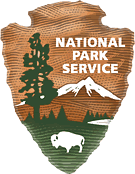 Gichi-manidoo-giizis:
January

Namebini-giizis:
February

Onaabani-giizis:
March

Iskigamizige-giizis:
April
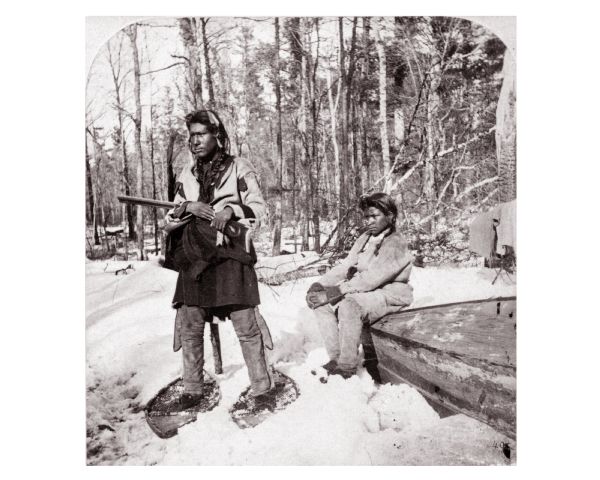 N A T I O N A L   P A R K   S E R V I C E        A P O S T L E   I S L A N D S  N A T I O N A L  L A K E S H O R E
[Speaker Notes: Gichi-manidoo-giizis: January - Great Spirit Moon

Namebini-giizis: February – Sucker Moon

Onaabani-giizis: March – Crust on the Snow Moon

Iskigamizige-giizis: April – Sap Boiling Moon]
Giizisoog: Moons
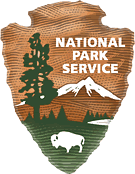 Waabigwanii-giizis:
May

Ode’imini-giizis:
June

Miini-giizis:
July

Manoominike-giizis:
August
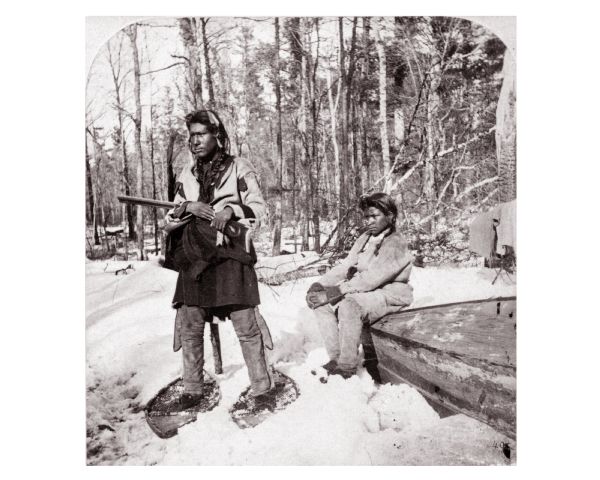 N A T I O N A L   P A R K   S E R V I C E        A P O S T L E   I S L A N D S  N A T I O N A L  L A K E S H O R E
[Speaker Notes: Waabigwanii-giizis: May –Flowering Moon

Ode’imini-giizis: June – Strawberry Moon

Miini-giizis: July – Berry Moon

Manoominike-giizis: August – Ricing Moon]
Giizisoog: Moons
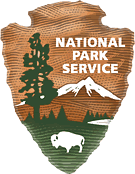 Waatebagaa-giizis:
September

Binaakwii-giizis:
October

Gashkadino-giizis:
November 

Manidoo-giizisoons:
December
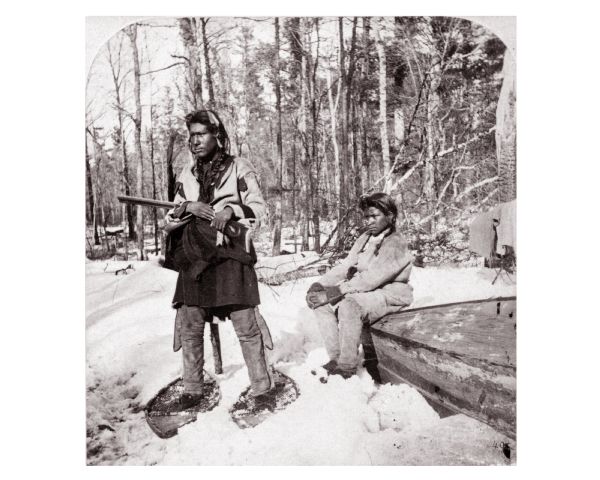 N A T I O N A L   P A R K   S E R V I C E        A P O S T L E   I S L A N D S  N A T I O N A L  L A K E S H O R E
[Speaker Notes: Waatebagaa-giizis: September – Bright Leaves Moon 

Binaakwii-giizis: October – Leaves Falling Moon

Gashkadino-giizis: November – Frozen Over Moon

Manidoo-giizisoons: December – Little Spirit Moon]
Awensiiyag: Animals
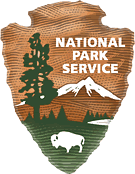 Waawaashkeshi:
White Tail Deer

Waawaabiganoojiinh:
Mouse

Waabizheshi:
Martin
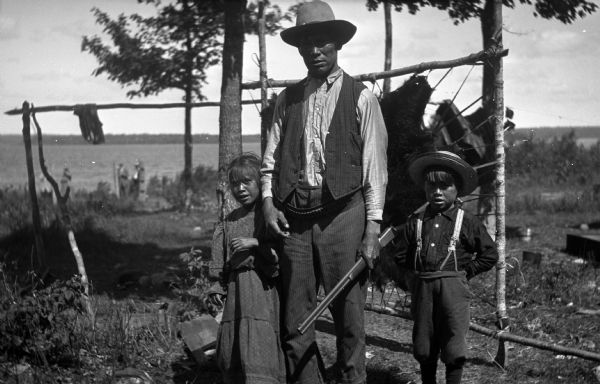 N A T I O N A L   P A R K   S E R V I C E        A P O S T L E   I S L A N D S  N A T I O N A L  L A K E S H O R E
Awensiiyag: Animals
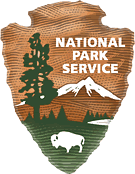 Esiban:
Raccoon

Ajidamoo:
Squirrel

Bebezhigooganzhii:
Horse
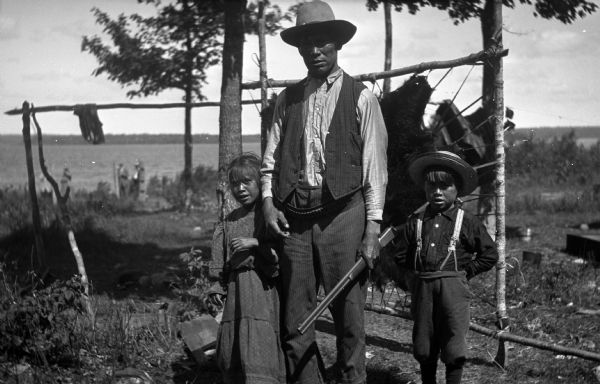 N A T I O N A L   P A R K   S E R V I C E        A P O S T L E   I S L A N D S  N A T I O N A L  L A K E S H O R E
[Speaker Notes: Esiban: used to be, shell
Waabizheshi: white spot on its chest]
Awensiiyag: Animals
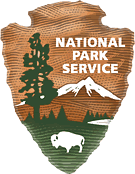 Makwa:
Bear

Mooz:
Moose

Ma’iinganaance:
Coyote
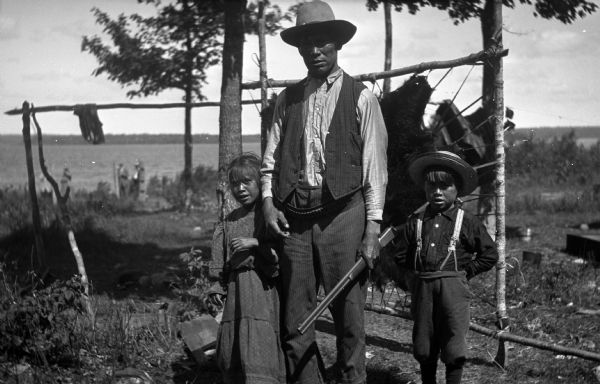 N A T I O N A L   P A R K   S E R V I C E        A P O S T L E   I S L A N D S  N A T I O N A L  L A K E S H O R E
[Speaker Notes: Esiban: used to be, shell
Waabizheshi: white spot on its chest]
Giigooyag: Fishes
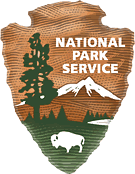 Maashkinoozhe:
Musky

Name:
Sturgeon

Adikameg:
Whitefish

Namebin:
Sucker
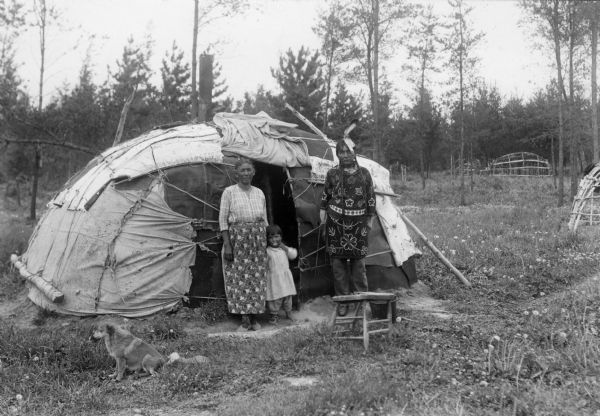 N A T I O N A L   P A R K   S E R V I C E        A P O S T L E   I S L A N D S  N A T I O N A L  L A K E S H O R E
[Speaker Notes: Name: one that dwells in the depths, animii’e to pray, to get down

Namebin: bottom feeder]
Bineshiinhyag: Birds
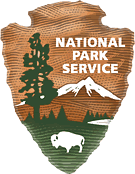 Giikidab:
Downy woodpecker

Gaagaagii:
Raven

Gijigijiganeshiinh:
Chickadee

Gookookoo’oo:
Owl
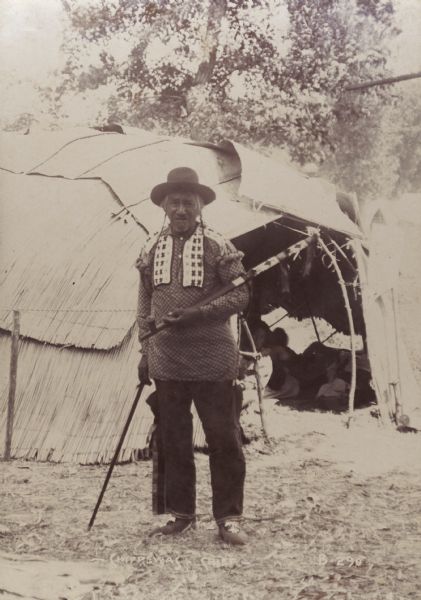 N A T I O N A L   P A R K   S E R V I C E        A P O S T L E   I S L A N D S  N A T I O N A L  L A K E S H O R E
[Speaker Notes: Giikidab: one that goes sideways

Gaagaagii: forever present bird]
Bineshiinhyag: Birds
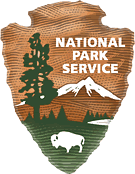 Neenookaasi:
Hummingbird

Giishkimaansii:
Kingfisher

Manoominikeshiinh:
Bobolink

Baaka’akwe:
Chicken
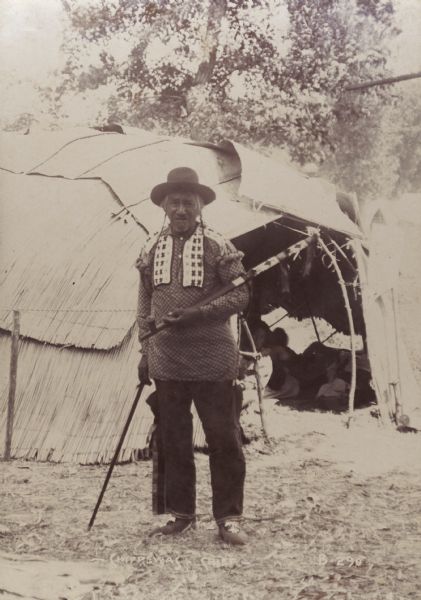 N A T I O N A L   P A R K   S E R V I C E        A P O S T L E   I S L A N D S  N A T I O N A L  L A K E S H O R E
[Speaker Notes: Neenookaasi: the one who stops here and there in flight]
Manidoonsag: Insects
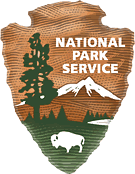 Waawaatesi:
Firefly

Memengwaa:
Butterfly

Zagime:
Mosquito

Ezigwaa:
Woodtick
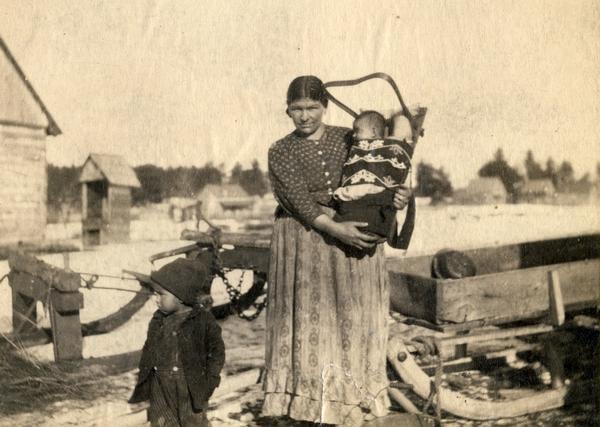 N A T I O N A L   P A R K   S E R V I C E        A P O S T L E   I S L A N D S  N A T I O N A L  L A K E S H O R E
[Speaker Notes: Waawaatesi: Firefly - Shimmering

Memengwaa: Butterfly – Back and forth

Zagime: Mosquito – To be attached

Ezigwaa: Woodtick – To be attached]
Manidoonsag: Insects
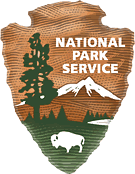 Bapakine:
Grasshopper

Disaa-weshiinh:
Cicada

Asabikeshiinh:
Spider
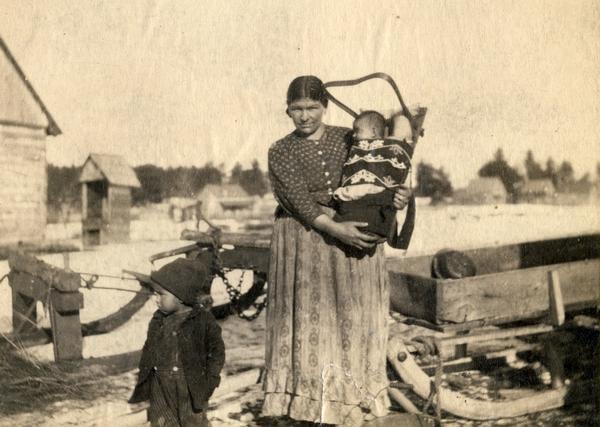 N A T I O N A L   P A R K   S E R V I C E        A P O S T L E   I S L A N D S  N A T I O N A L  L A K E S H O R E
[Speaker Notes: Babakine: jump as in sparks from a fire

Disaa-weshiinh: To be painted]
Pedakiidegan: Plants
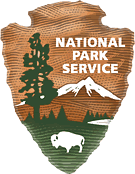 Giizisoo-bagoons:
Goldenrod

Mewishkode-ikoones:
Bluestem

Ode’imin
Strawberry

Gaabizaan-ideyak
Hepatica
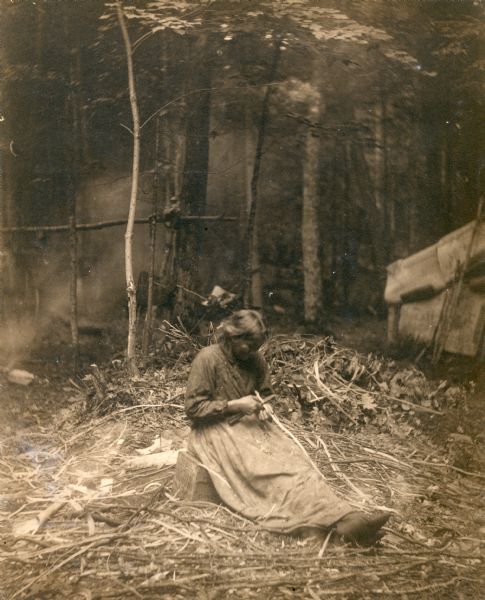 N A T I O N A L   P A R K   S E R V I C E        A P O S T L E   I S L A N D S  N A T I O N A L  L A K E S H O R E
[Speaker Notes: Giizisoo-bagoons: little sun flower

Mewishkode-ikoones: little prarie fire, for indigestion

Gaabizaan-ideyak: that which instills calm]
Manoominikewin: Making rice
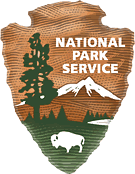 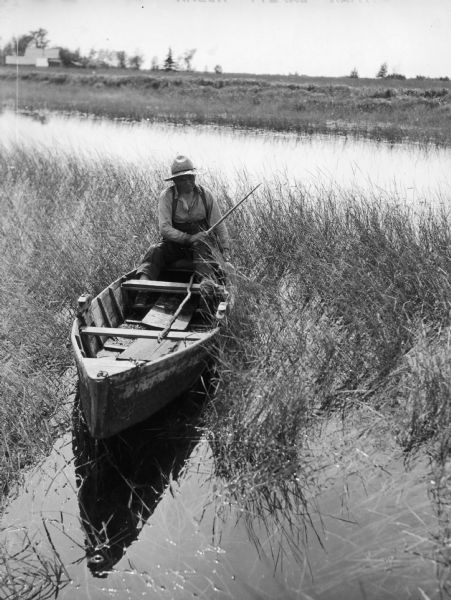 N A T I O N A L   P A R K   S E R V I C E        A P O S T L E   I S L A N D S  N A T I O N A L  L A K E S H O R E
Gegooikewin: Fishing
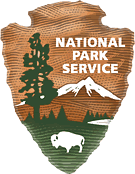 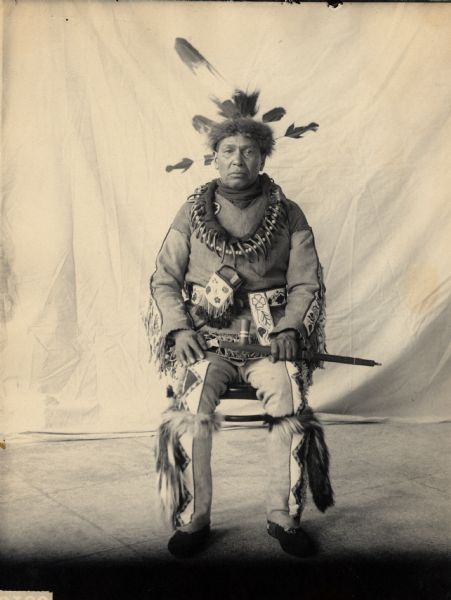 N A T I O N A L   P A R K   S E R V I C E        A P O S T L E   I S L A N D S  N A T I O N A L  L A K E S H O R E
Iskigimizigewin: Making Sugar
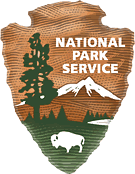 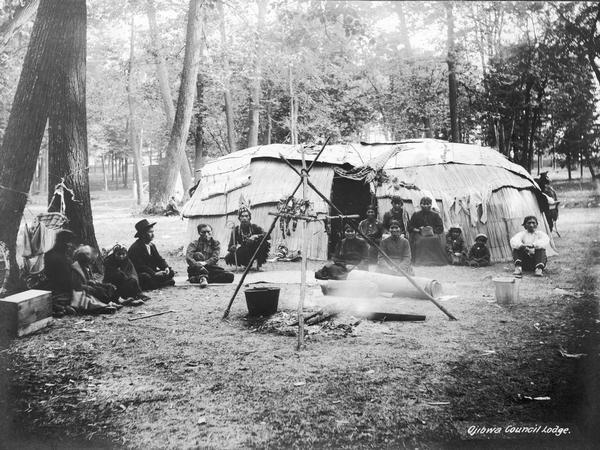 N A T I O N A L   P A R K   S E R V I C E        A P O S T L E   I S L A N D S  N A T I O N A L  L A K E S H O R E
Ishkwe’aayii: Closing
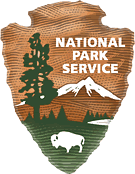 Gakina miziwe Anishinaabe akiing imaa adizokaanan.

Miigwech bizindaawiiyeg!
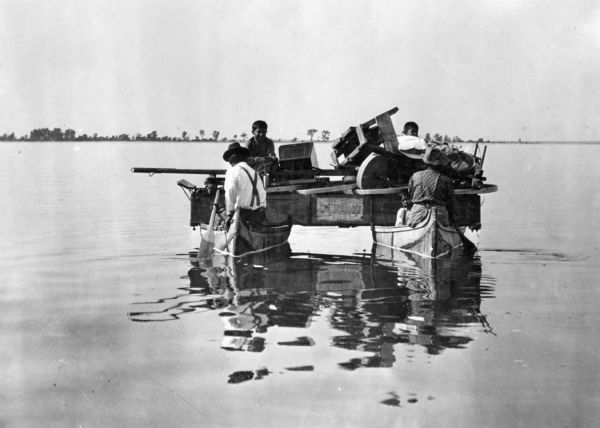 N A T I O N A L   P A R K   S E R V I C E        A P O S T L E   I S L A N D S  N A T I O N A L  L A K E S H O R E